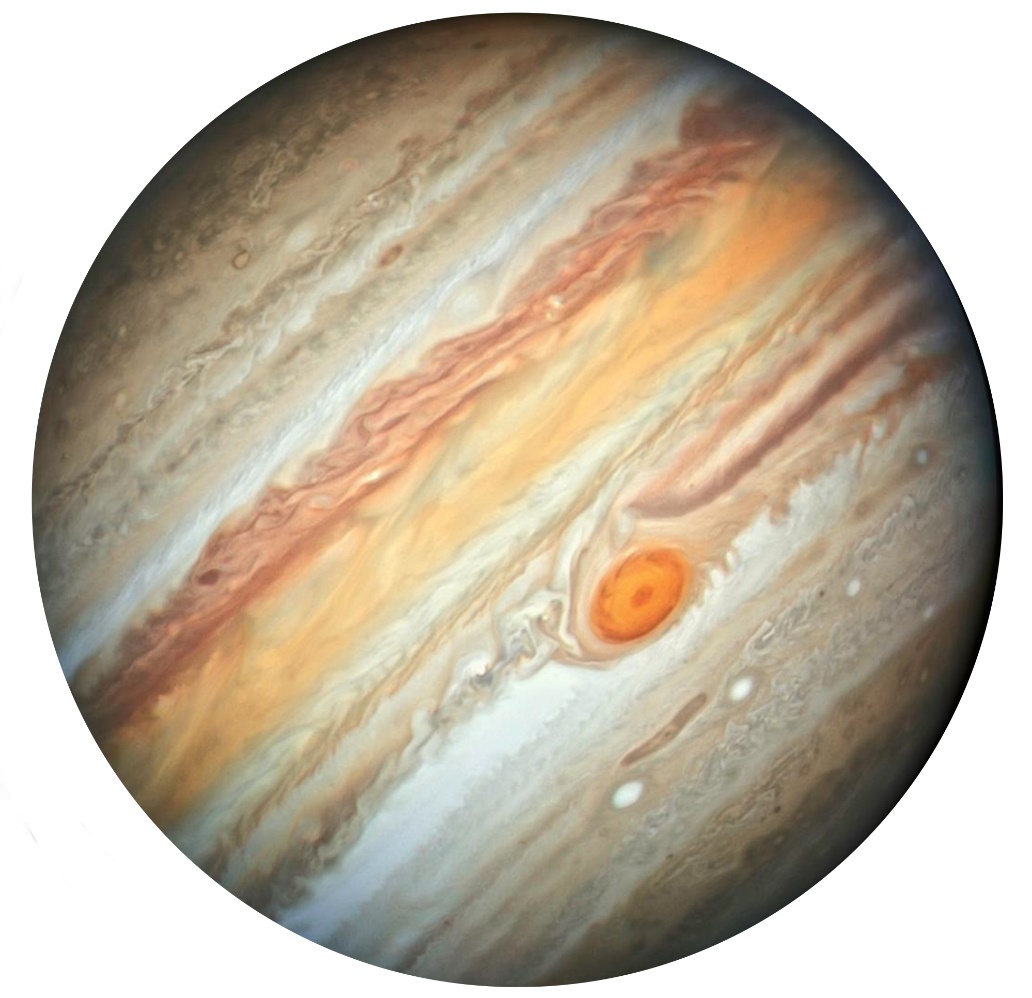 Gesamtes Dokument auf DIN A3 drucken!
Material zu Aktivität 1
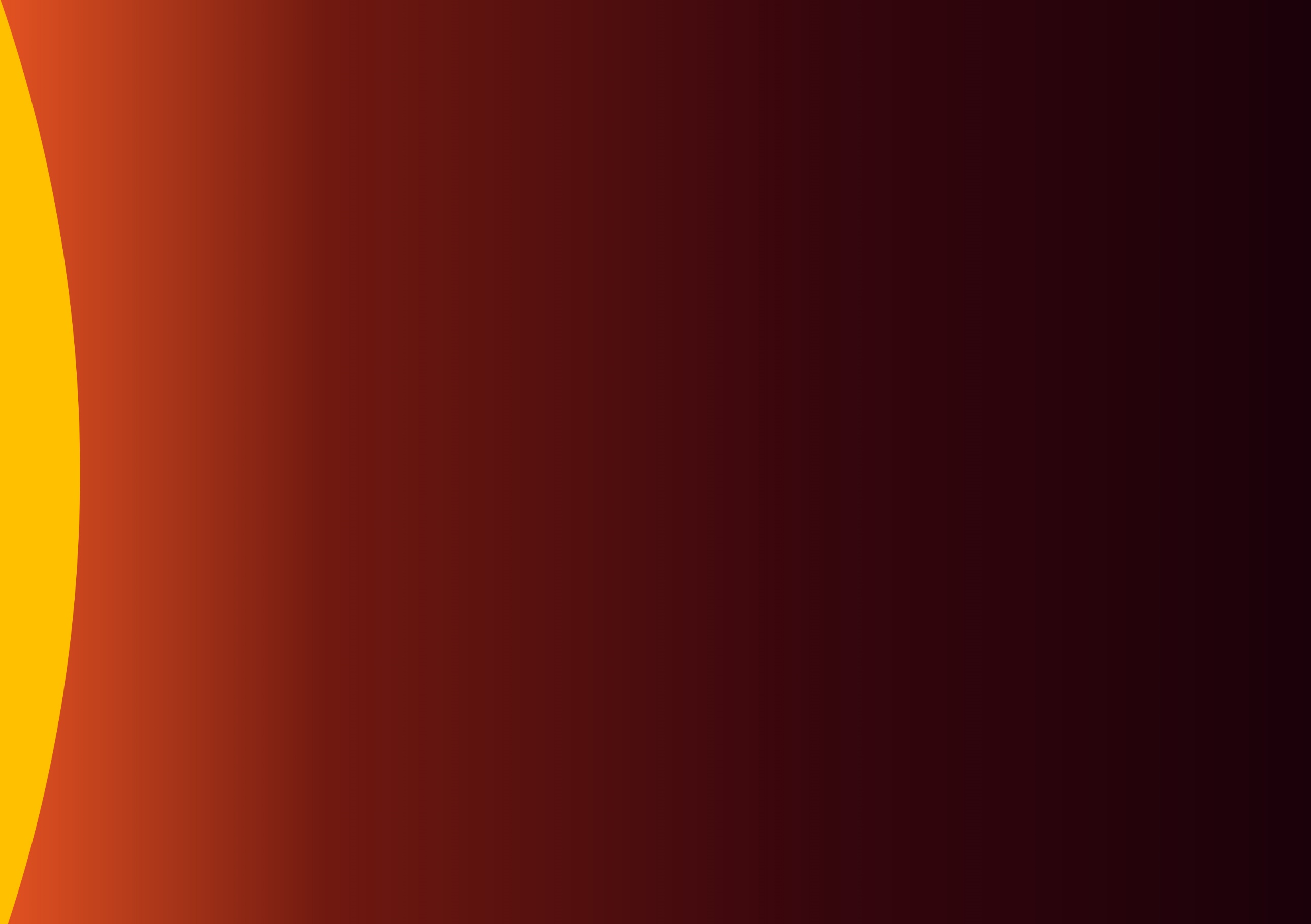 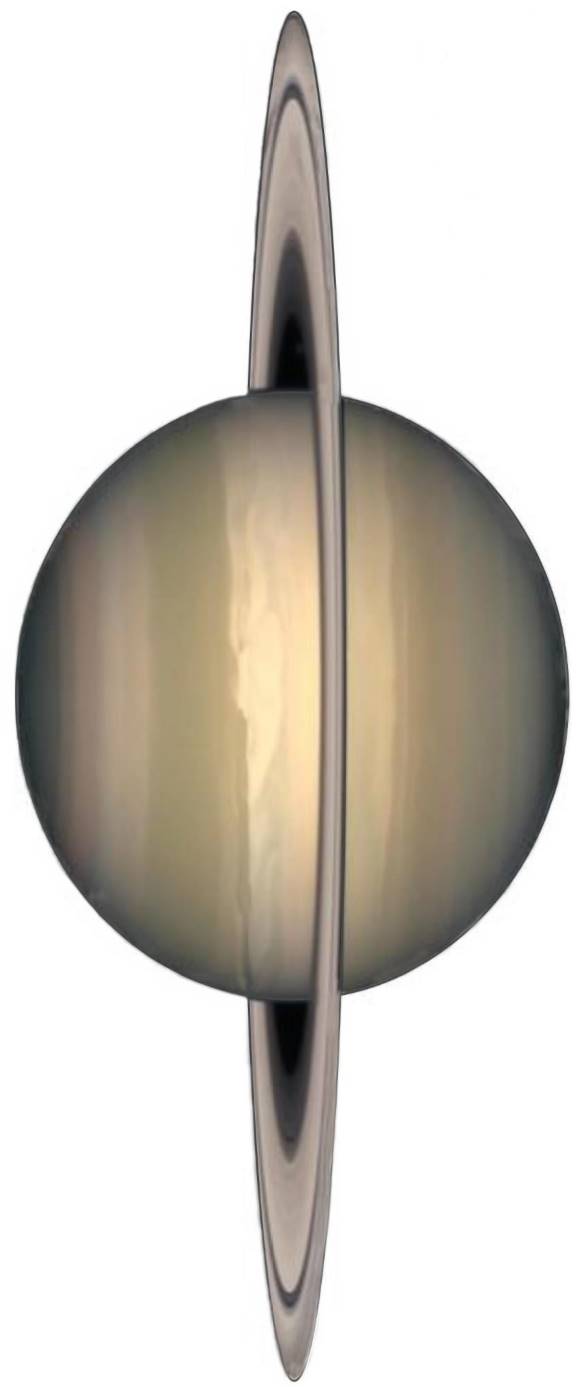 Jupiter (Credits: NASA)
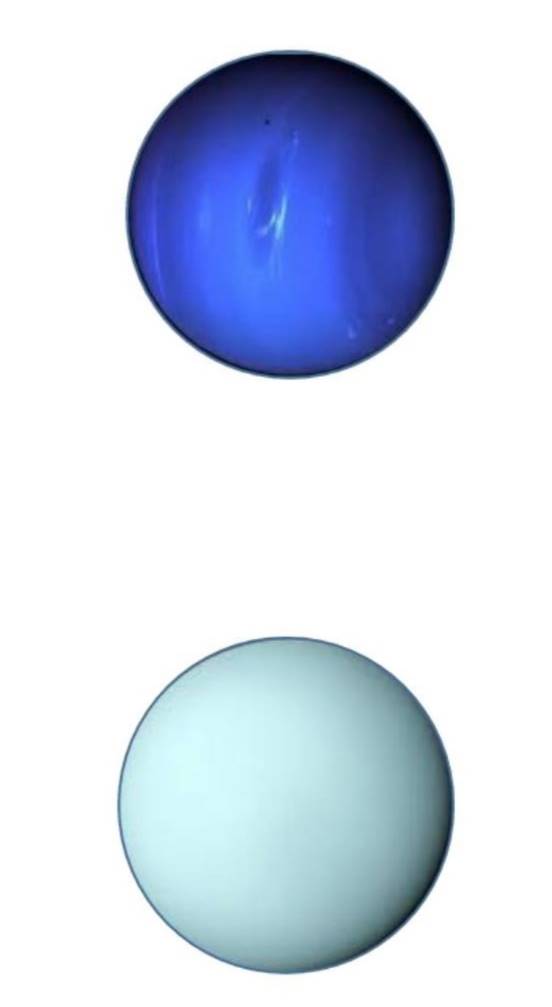 Uranus (Credits: NASA)
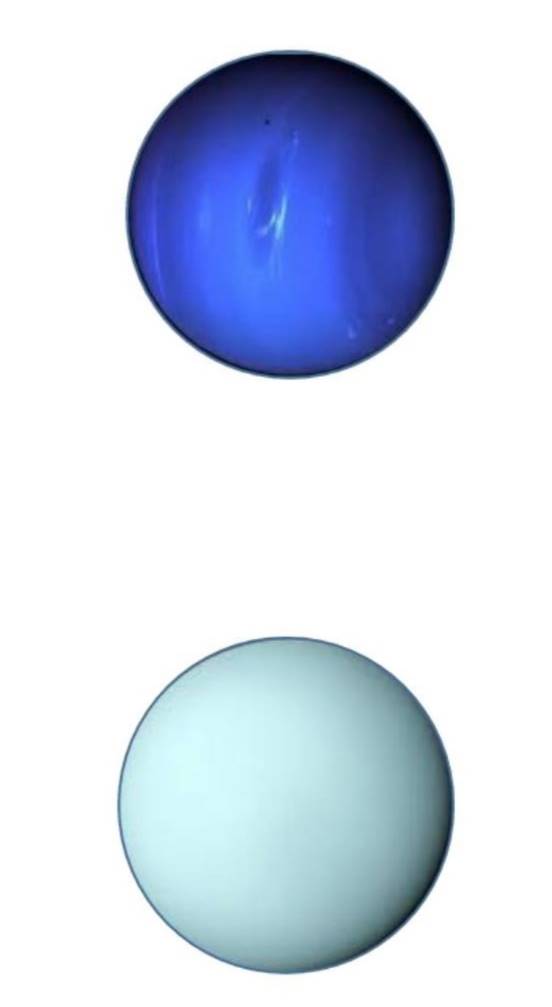 Saturn (Credits: NASA)
Neptun (Credits: NASA)
Reflektierte Sonnenstrahlung
Material zu Aktivität 4
Absorbierte Sonnenstrahlung
Wärmestrahlung Erdoberfläche
Sonnenstrahlung
Absorbierte Wärmestrahlung
Wärmestrahlung Atm ->Weltall
Wärmestrahlung Atm ->Erde
Wärmestrahlung Erde ->Weltall
Luftströmungen im Norden
Die Wasserströmungen der Ozeane werden durch Temperatur- und Salzkonzentrationsunterschiede des Wassers verursacht. 
Die Eisschmelze auf Grönland verändert die Salzkonzentration des Wassers.
Spielkarten zu Aktivität 12
Die grüne Lunge der Erde
Amazonas Regenwald
Atlantische Zirkulation
A
Jet Streams
Marine Kohlenstoffpumpe
Die tropischen Regenwälder sind ein Puffer im Erdklimasystem. Pflanzen nehmen CO2 auf und speichern es in ihrer Biomasse. Ein Großteil der Niederschläge stammt aus über dem Wald verdunstetem Wasser. Erderwärmung und  Abholzung vernichten Teile der Regenwälder.
A
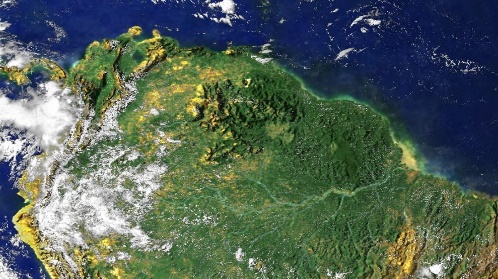 B
Gespeichertes CO2
Zu viel Süßwasser
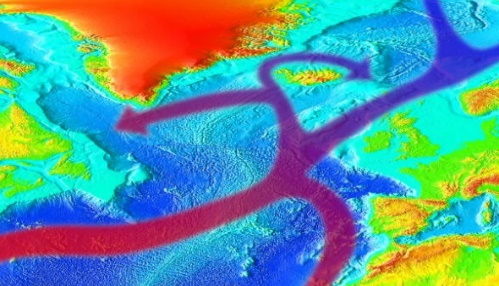 A
B
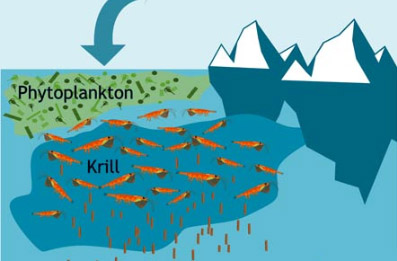 CO2
Plankton an der Oberfläche der Meere nimmt CO2 auf. Krill frisst dieses Plankton und lagert durch die Ausscheidungen das CO2 am Meeresboden ab. Dies hat einen enormen Einfluss auf den Treibhauseffekt.
abgelagertes CO2
Tropische Korallenriffe
Farbenpracht
Westafrika-Monsun
A
Die von Nesseltieren im Meer gebildeten einzigartigen  Ökosysteme mit einer schier unendlichen Vielfalt an Tier- und Pflanzenarten reagieren sehr empfindlich auf Temperaturschwankungen und eine Versauerung des Wassers.
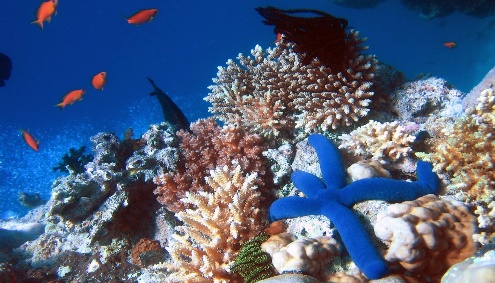 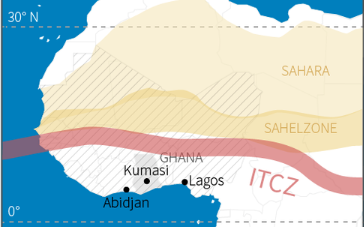 Heiße Luft steigt am Äquator auf und es entstehen Tiefdruckgebiete, die sich aneinanderreihen. Diese Zone wird Innertropische Konvergenzzone (ITC) genannt. Eine Folge: Feuchte Luft strömt vom Atlantik her ein und regnet sich über dem Festland als Monsun ab.
B
Feuchte Luft vom Atlantik
A
B
Boreale Nadelwälder
Schützendes Grün
Das Wetter spielt verrückt
A
El Niño
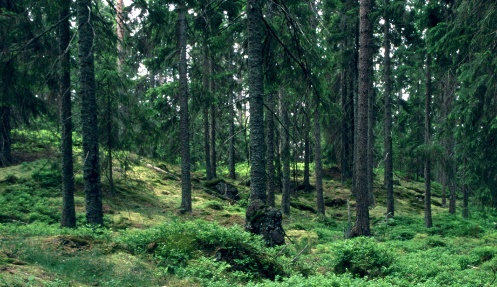 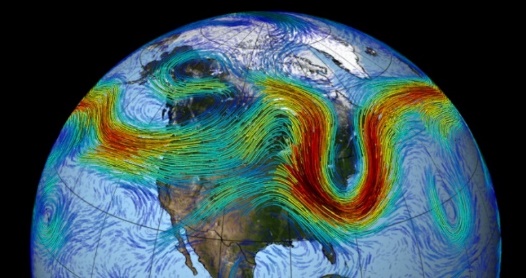 Weltweit speichert das größte zusammenhängende Waldgebiet der Erde etwa ein Drittel des ausgestoßenen CO2.  
Im darunterliegenden Permafrostboden sind abgestorbene Pflanzenreste teilweise seit Jahrtausenden konserviert.
Beim „El Nino-Phänomen“ erwärmt sich die Meeresoberfläche im äquatorialen Pazifik stärker als normal. Dies führt zu Hitze und Trockenheit in Australien, Südostasien und Südafrika. Der Regen, der dort fehlt, geht reichlich über der Westküste Südamerikas nieder.
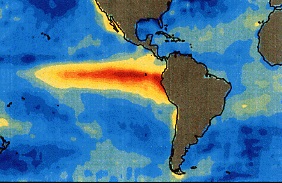 B
A
B
A
B
B
In 7 bis 12 Kilometern Höhe schlängelt sich eine Luftströmung um die Nordhalbkugel. Sie trennt die kalte Luft des Nordens vom wärmeren Süden. Ihre Geschwindigkeit ist inzwischen so langsam, dass sich Großwetterlagen über viele Wochen nicht auflösen.
Ein CO2 -Puffer verschwindet
Extreme nehmen zu
Ein weiterer Wald verschwindet
Ist es zu warm und trocken, befallen Schädlinge Bäume auch zwischen dem nördlichen 50. und 70. Breitengrad. Starke Stürme und Feuer setzen den Wäldern zu und Abholzung gibt ihnen den Rest. Der tauende Permafrostboden setzt zusätzlich CO2 und Methan frei
Durch die Abholzung der Tropischen Regenwälder wird das in ihnen gespeicherte CO2 wieder frei gesetzt. Gleichzeitig fehlen die Pflanzen für die Photosynthese. Es wird somit weniger  aus der Atmosphäre entnommen. Außerdem verdunstet weniger Wasser.
Durch den Klimawandel und den damit verbundenen Temperaturanstieg verstär-ken sich Wetterextreme in Auswirkung und Häufigkeit. Während Gebiete wie z.b. Australien unter Hitzewellen leiden, versinken Teile Südamerikas immer häufiger unter Wassermassen.
Spielkarten zu Aktivität 12
Wenn es im Meer keine unterschiedlichen Konzentrationen von Salz gibt und die Temperaturen sich angleichen, dann ändert sich das Strömungsverhalten der Ozeane oder sie versiegen ganz. Ohne den Golfstrom wäre es z.B. in Europa 7-10°C kühler als heute.
Anhaltende Großwetterlagen
Meere speichern weniger CO2
Meeresströmungen ändern sich
C
C
Wenn die Meere wärmer und damit sauerstoffärmer werden, sterben Plankton und Krill ab. Somit nimmt die Ablagerung von CO2 auf dem Meeresgrund stark ab, zusätzlich versauern die Meere mehr als zuvor.
Verblassende Farben
Die Erderwärmung führt zu einer Verlagerung der ITC und folglich auch des Monsuns. So könnten viele Gebiete auf der Erde trockener werden oder aber ergrünen. Eine enorme Folge für die dortigen Ökosysteme!
Die Korallenriffe werden durch den Anstieg der Wassertemperatur und die steigende Versauerung der Ozeane zerstört. Der Lebensraum dort heimischer Arten geht verloren und somit ein einzigartiges Ökosystem.
C
Dürren entstehen
C
C
C
C
C
C
Schon immer gab es Kälte- und Hitzewellen, Starkregen und Dürren. Der Einfluss des Jet Streams, der für einen beständigen Wechsel dieser Wetterlagen gesorgt hat, nimmt immer mehr ab. Lebensräume sind dadurch länger von den Auswirkungen betroffen.
Permafrost
Albedo
Arktis
B
A
A
B
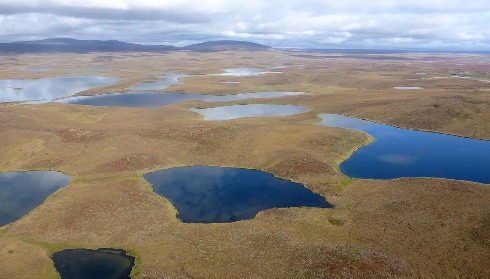 Das Rückstrahlvermögen von Oberflächen wird als Albedo α bezeichnet und ist bei Eis besonders hoch und bei Wasser relativ klein. Die Auswirkungen auf die globale Temperatur sind enorm.
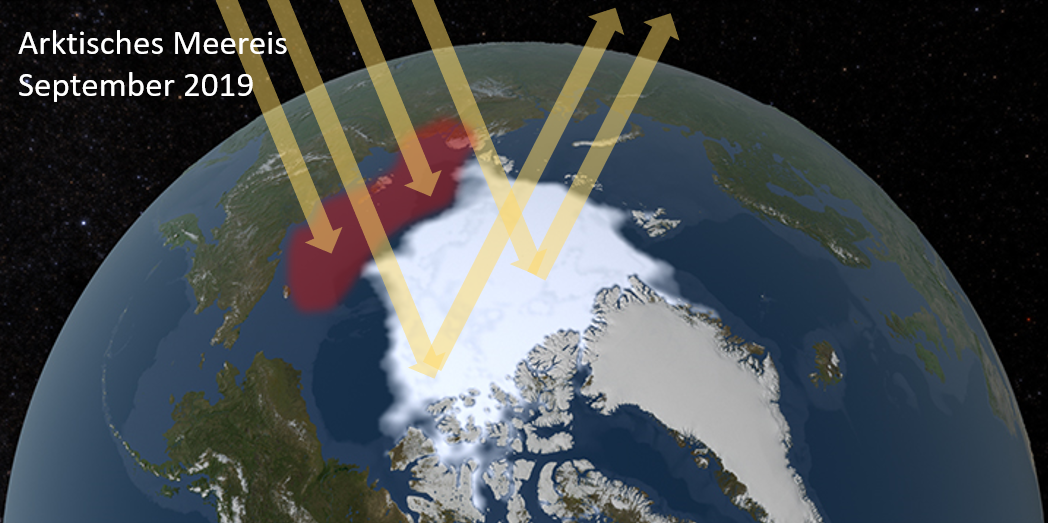 Methan
Indischer Monsun
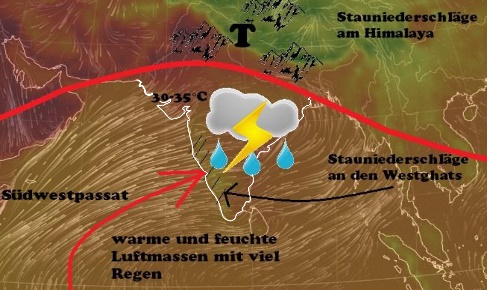 Eisschmelze im Süden
Eisschmelze im Norden
Seen- und Meeresgrund
Bei steigenden Temperaturen wird der gesamte Eisschild auf dem Festland instabil und rutscht ins Meer ab. Am Boden der Eisschicht bildet sich durch Schmelzwasser ein Schmierfilm, der durch Schmelzwasser wächst?
B
B
A
A
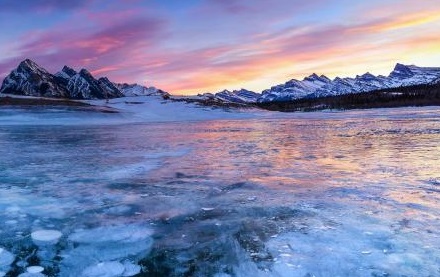 Bei steigenden Temperaturen wird der gesamte Eisschild auf Festland instabil, aber auch das Eis auf dem Meer verschwindet. Dann rutschen die Festlandgletscher ungebremst ins Meer ab.
Methanhydrat I
Methanhydrat II
Überschwemmungen
Antarktis
Grönland
Im Sommer wird die Luft über dem Indischen Subkontinent bis zu 50 °C heiß. Die Luft steigt schnell auf, es entsteht ein Tiefdruckgebiet, welches feuchte Luft vom Pazifik anzieht. Diese Luft strömt über Land und regnet sich ab.
In den Permafrostgebieten lagern große Mengen von Methan in Kristallform, sogenannte Methanhydrate. Bei höheren Temperaturen schmelzen diese und das Methan gelangt in die  Atmosphäre.
Am Meeres- und Seengrund lagern große Mengen Methanhydrat (in gefrorenem Wasser eingeschlossenes Methan). Sie brauchen tiefe Temperaturen und hohen Druck, um stabil zu bleiben.
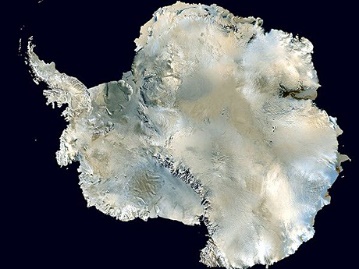 A
B
A
B
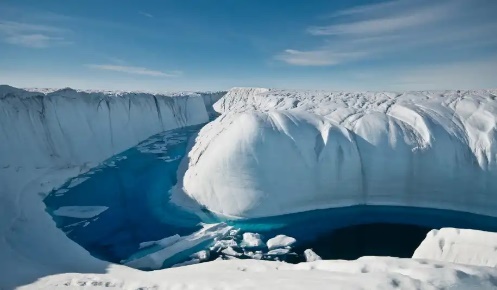 pH-Farbskala zu Aktivität 9 und 10
pH-Farbskala von Bromthymolblau
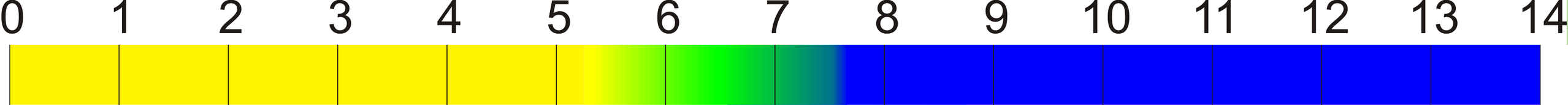 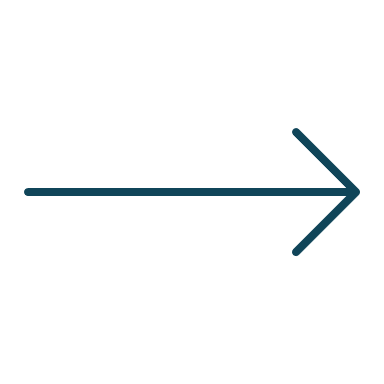 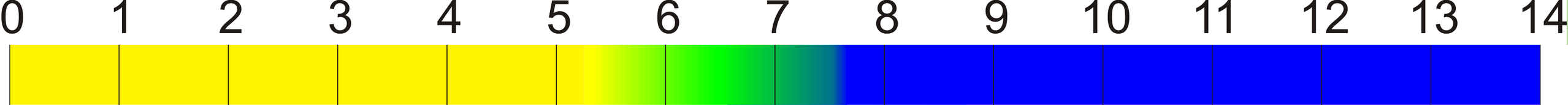 sauer
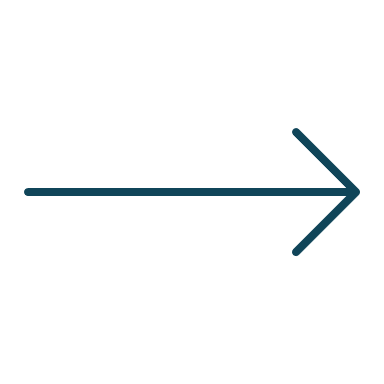 basisch
neutral
Mehr Wasser? I
Gelangt Wasser von Festlandgletschern in die Ozeane, steigt der Meeresspiegel, viele Küstenregionen der Erde könnten dadurch dauerhaft überflutet werden. Zudem nimmt die Konzentration von Salz im Wasser ab, was zu einem Versiegen von Meeresströmungen führen kann.
Weiß verschwindet
C
C
Die Eisschmelze der Arktis und anderer Gebiete verringert die dortige Albedo α. 
Das bedeutet, weniger einfallendes Sonnen-licht wird reflektiert, sondern absorbiert. Die Erde erwärmt sich, der Treibhauseffekt wird dadurch verstärkt.
Mehr Wasser? II
Gelangt Wasser von Festlandgletschern in die Ozeane, steigt der Meeresspiegel, viele Küstenregionen der Erde könnten dadurch dauerhaft überflutet werden. Zudem nimmt die Konzentration von Salz im Wasser ab, was zu einem Versiegen von Meeres-strömungen führen kann.
C
C
Methan – ein Treibhausgas I
Methan – ein Treibhausgas II
Abhängigkeit der Landwirte
Die Landwirtschaft Indiens ist sehr stark an den dortigen Monsun angepasst. Verschiebt sich die Regenzeit, bzw. bleibt sie ganz aus, kann es zu Ernteausfällen und somit Hungersnöten kommen.
C
C
Methan ist ein starkes Treibhausgas. Gelangt es in die Atmosphäre, verstärkt sich auch der Treibhauseffekt.
Methan ist ein starkes Treibhausgas. Gelangt es in die Atmosphäre, verstärkt sich auch der Treibhauseffekt.
pH-Farbskala zu Aktivität 9 und 10
pH-Farbskala von Bromthymolblau
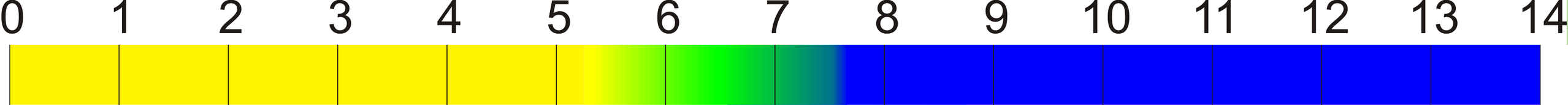 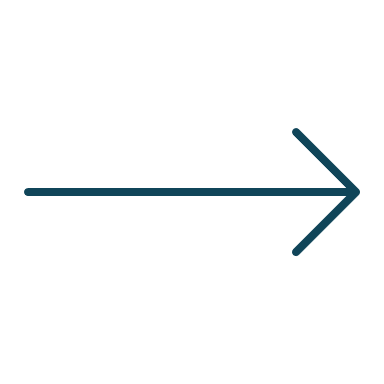 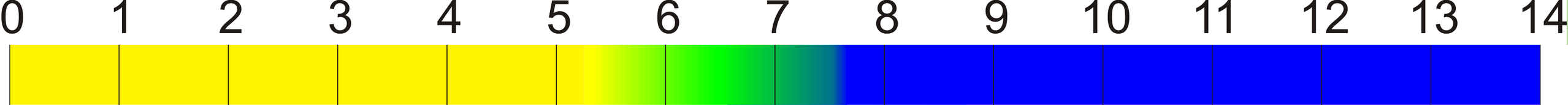 sauer
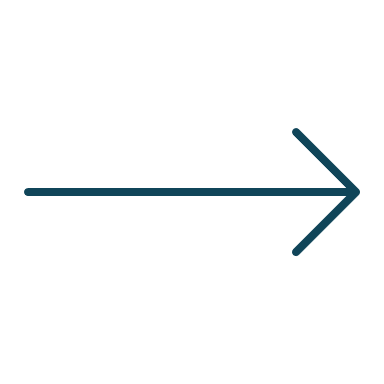 basisch
neutral